Organisation
Logo
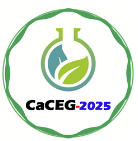 THIS IS THE TITLE OF MY POSTER THIS IS THE TITLE 
OF MY POSTER THIS IS THE TITLE OF MY POSTER
Author (s) name (s) 
Organisation Address, 
corresponding author e-mail (Times New Roman , 50 pt, bold)
Poster ID :    
…
Abstract
Results
This is my abstract. This is my abstract. This is my abstract. This is my abstract. This is my abstract. This is my abstract. This is my abstract. This is my abstract. This is my abstract. This is my abstract. This is my abstract. This is my abstract. This is my abstract. This is my abstract. This is my abstract. This is my abstract. This is my abstract. This is my abstract. This is my abstract. This is my abstract. This is my abstract. This is my abstract. This is my abstract. This is my abstract. This is my abstract. This is my abstract. This is my abstract. This is my abstract. This is my abstract. This is my abstract. This is my abstract. This is my abstract. This is my abstract. This is my abstract. This is my abstract. This is my abstract. This is my abstract. This is my abstract.
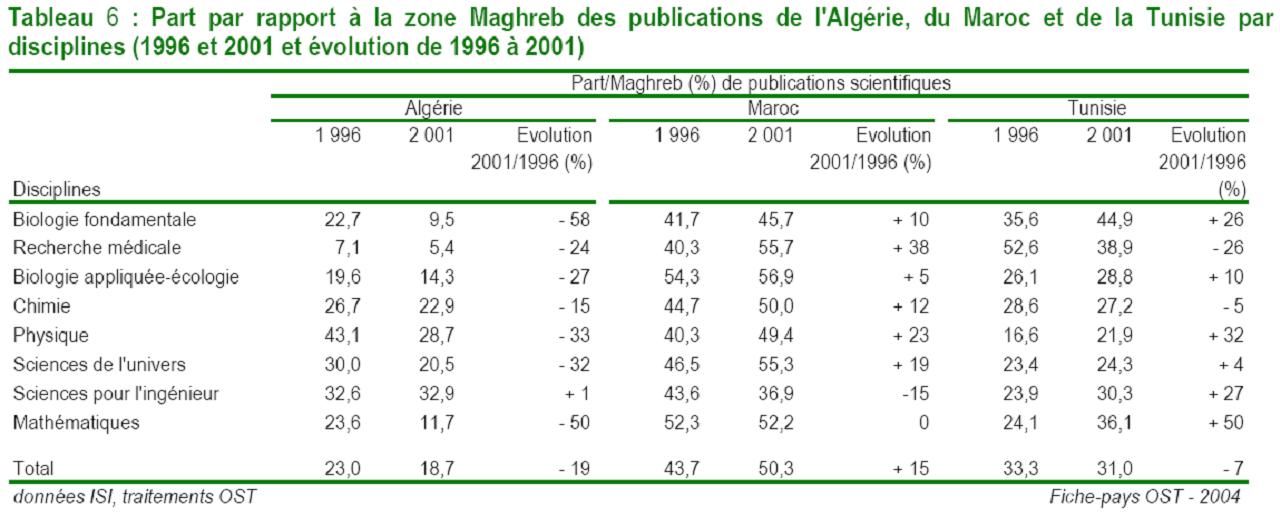 Introduction
This is my introduction. This is my introduction. This is my introduction. This is my introduction. This is my introduction. This is my introduction. This is my introduction. This is my introduction. This is my introduction. This is my introduction. This is my introduction. This is my introduction. This is my introduction. This is my introduction. This is my introduction. This is my introduction. This is my introduction. This is my introduction. This is my introduction. This is my introduction. This is my introduction. This is my introduction. This is my introduction. This is my introduction. This is my introduction. This is my introduction. This is my introduction. This is my introduction. This is my introduction. This is my introduction. This is my introduction. This is my introduction. This is my introduction. This is my introduction. This is my introduction. This is This is my introduction. This is my introduction. This is my introduction. This is my introduction. This is my introduction. This is This is my introduction. This is my introduction. This is my introduction. This is my introduction. This is my introduction. This is This is my introduction. This is my introduction. This is my introduction. This is my introduction. This is my introduction. This is This is my introduction. This is my introduction. This is my introduction. This is my introduction. This is my introduction. This is This is my introduction. This is my introduction. This is my introduction. This is my introduction. This is my introduction. This is This is my introduction. This is my introduction. This is my introduction. This is my introduction This is my introduction. This is This is my introduction. This is my introduction. This is my introduction. This is my introduction This is my introduction.
These are my results. These are my results. These are my results. These are my results. These are my results. These are my results. These are my results. These are my results. These are my results. These are my results. These are my results. These are my results. These are my results. These are my results. These are my results. These are my results.
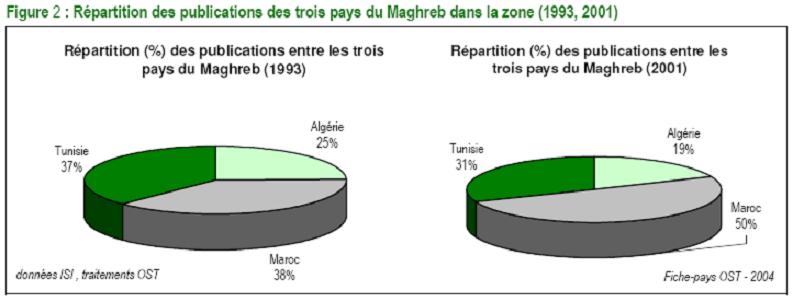 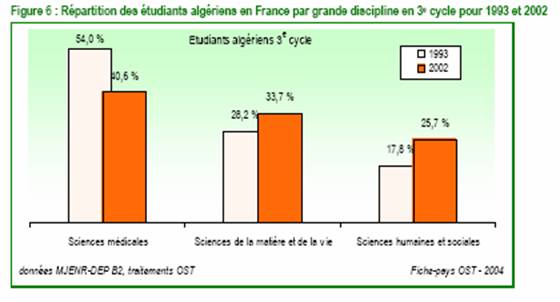 Materials and Methods
Enter your methods here. You can copy text from a word document and paste it inside this box.
These are my methods and Materials. These are my methods and Materials. These are my methods and Materials. These are my methods and Materials. These are my methods and Materials. These are my methods and Materials. These are my methods and Materials. These are my methods and Materials. These are my methods and Materials. These are my methods and Materials. These are my methods and Materials. These are my methods and Materials. These are my methods and Materials. These are my methods and Materials. These are my methods and Materials. These are my methods and Materials. These are my methods and Materials. These are my methods and Materials.
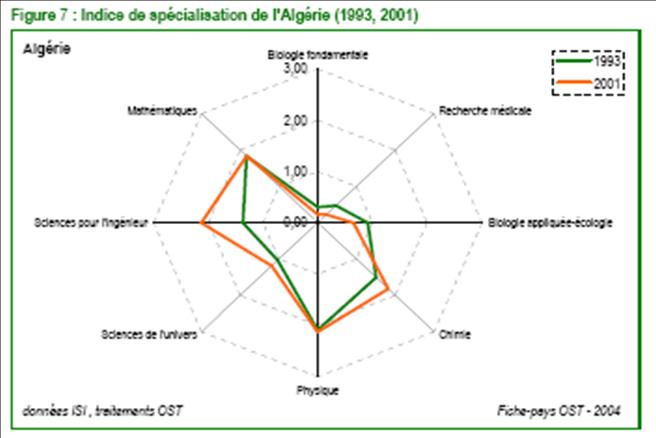 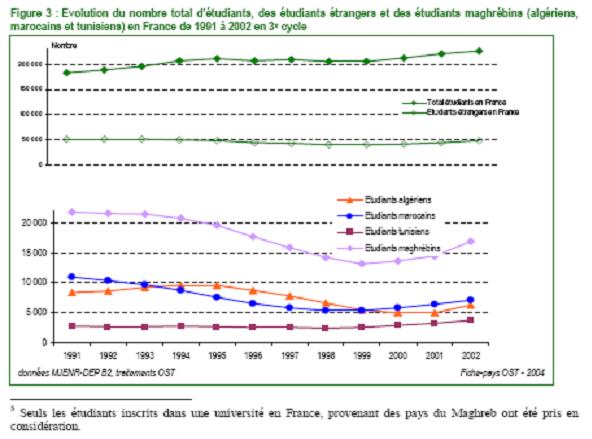 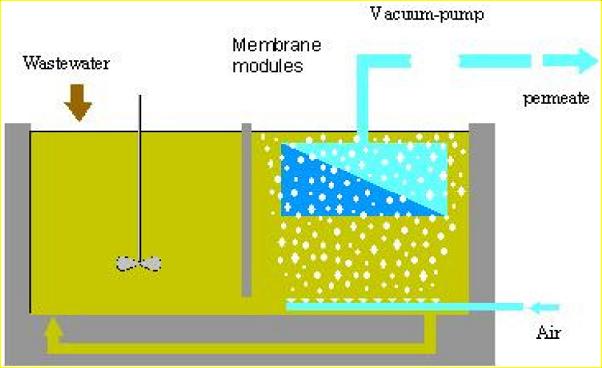 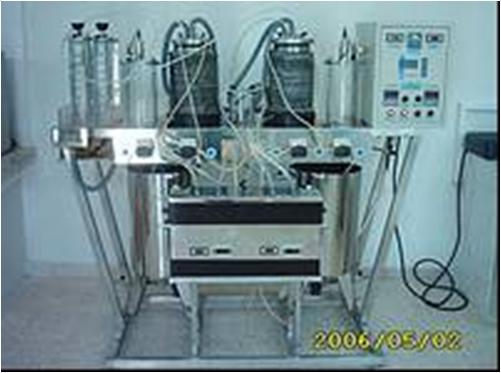 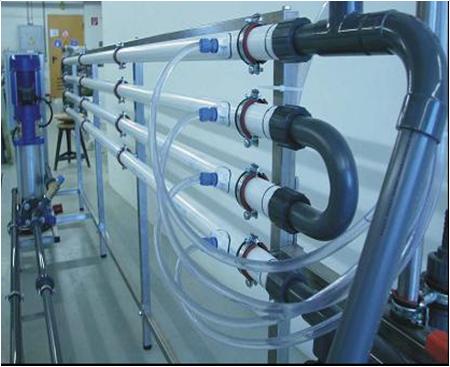 These are my results. These are my results. These are my results. These are my results. These are my results. These are my results. These are my results. These are my results. These are my results. These are my results. These are my results. These are my results. These are my results. These are my results. These are my results. These are my results. These are my results. These are my results. These are my results. These are my results. These are my results. These are my results These are my results. These are my results. These are my results. These are my results. These are my results. These are my results. These are my results. These are my results. These are my results
This is a label for the image. This is a label for the image. This is a label for the image.
This is a label for the image. This is a label for the image. This is a label for the image.
This is a label for the image. This is a label for the image.
Results
Discussion and Conclusions
These are my results. These are my results. These are my results. These are my results. These are my results. These are my results. These are my results. These are my results. These are my results. These are my results. These are my results. These are my results. These are my results. These are my results. These are my results. These are my results. These are my results. These are my results. These are my results. These are my results. These are my results. These are my results. These are my results. These are my results. These are my results. These are my results. These are my results. These are my results. These are my results. These are my results. These are my results. These are my results. These are my results.
This can be two separate sections (if you really want to highlight some conclusions) or a combo section. This is my conclusion. This is my conclusion. This is my conclusion. This is my conclusion. This is my conclusion. This is my conclusion. This is my conclusion. This is my conclusion. This is my conclusion. This is my conclusion. This is my conclusion. This is my conclusion. This is my conclusion. This is my conclusion. This is my conclusion. This is my conclusion. This is my conclusion. This is my conclusion. This is my conclusion. This is my conclusion. This is my conclusion. This is my conclusion. This is my conclusion. This is my conclusion. This is my conclusion. This is my conclusion. This is my conclusion. This is my conclusion. This is my conclusion. This is my conclusion. This is my conclusion. This is my conclusion. This is my conclusion. This is my conclusion. This is my conclusion. This is my conclusion. This is my conclusion. This is my conclusion. This is my conclusion. This is my conclusion.
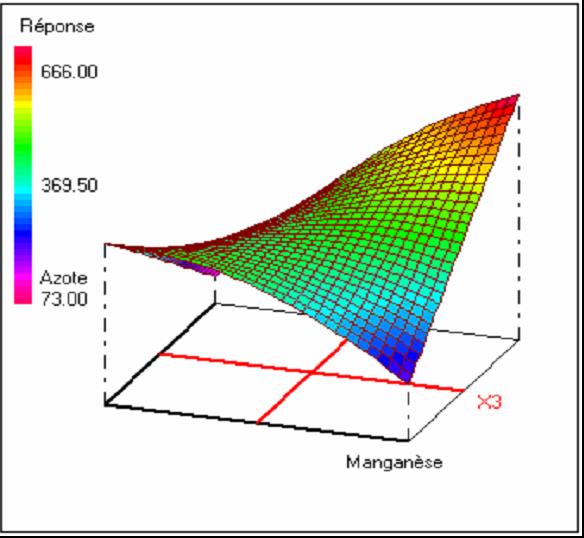 References
[1] References. References. References. References. References. References. References. References. References. References. References. References. References. References,

[2] References. References. References. References. References. References. References. References. References. References. References. References. References. References,

[4] References. References. References. References. References. References. References. References. References. References. References. References. References. References,
This is a figure caption. This is a figure caption. This is a figure caption. This is a figure caption. This is a figure caption.
This is a figure caption. This is a figure caption. This is a figure caption. This is a figure caption. This is a figure caption.
Acknowledgement
Acknowledgement. Acknowledgement. Acknowledgement. Acknowledgement. Acknowledgement. Acknowledgement. Acknowledgement. Acknowledgement. Acknowledgement. Acknowledgement. Acknowledgement. Acknowledgement. Acknowledgement. Acknowledgement
The Second international Seminar on Catalysis, Chemical Engineering & Green Chemistry (CaCEG-25) – Alegria – 21 & 22 May 2025